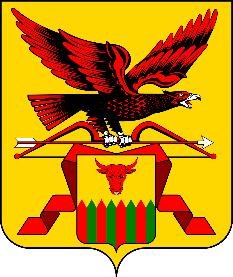 Правоприменительная практика 
Региональной службы по тарифам и ценообразованию Забайкальского края в области регулирования тарифов на коммунальные услуги –  государственный контроль (надзор) в области регулирования цен (тарифов)
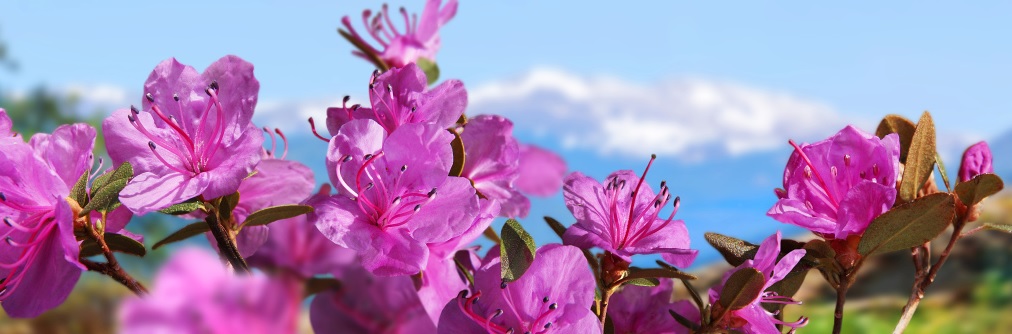 27 марта 2024 года
1
Структура публичных обсуждений
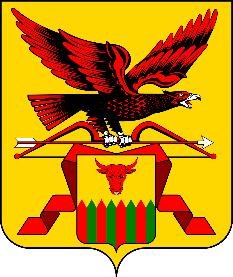 Государственный контроль (надзор) в области регулирования цен (тарифов)
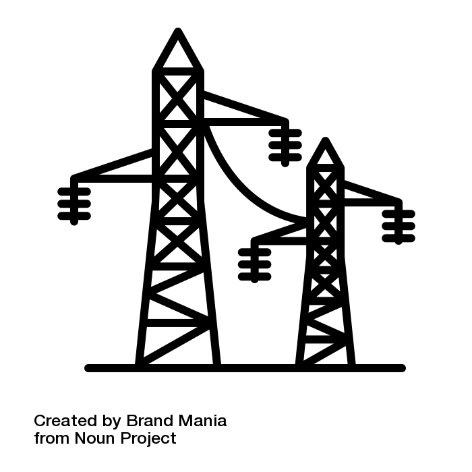 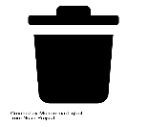 1
2
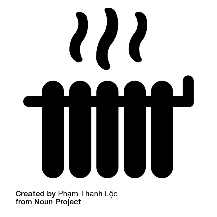 В сферах теплоснабжения, водоснабжения, водоотведения 
и обращения твердых коммунальных отходов
В сфере электроэнергетики
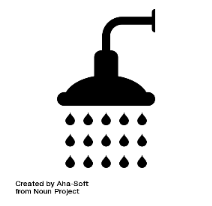 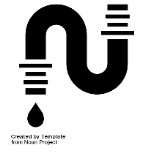 Обоснованность установления, изменения и применения цен (тарифов)
Стандарты раскрытия информации ресурсоснабжающими организациями
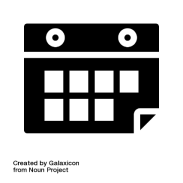 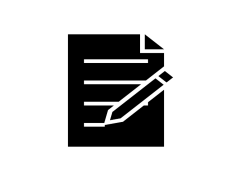 2
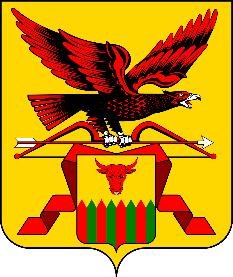 Государственный контроль (надзор) в области регулирования тарифов в сфере электроэнергетики
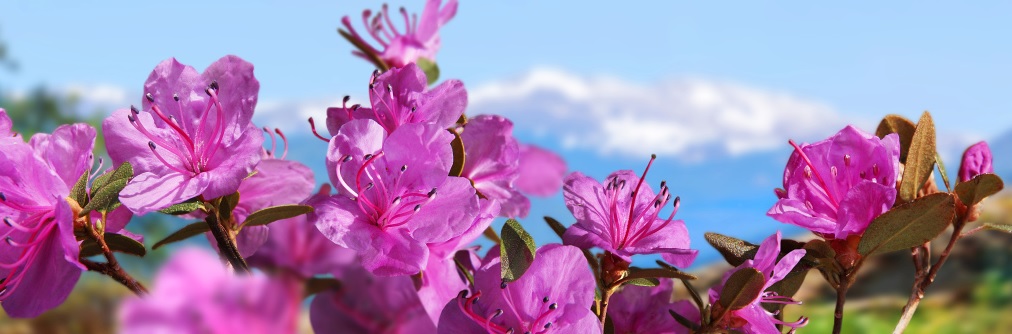 3
Государственный контроль (надзор) в области регулирования тарифов в сфере электроэнергетики
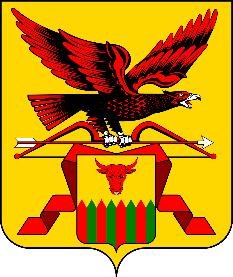 Стандарты раскрытия информации территориальными 
сетевыми организациями и гарантирующими поставщиками
Постановление Правительства Российской Федерации от 21 января 2004 года № 24 «Об утверждении стандартов раскрытия информации субъектами оптового и розничных рынков электрической энергии»
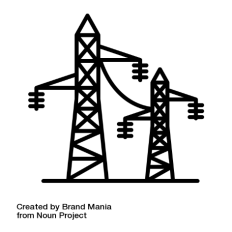 подпункт «а» пункта 19 Стандартов

(требование о раскрытии информацию о тарифах на услуги по передаче электрической энергии и размерах платы за технологическое присоединение к электрическим сетям на текущий период регулирования)
Раскрывается на официальном сайте в сети «Интернет» ежегодно до 1 марта
Территориальные сетевые компании
Подпункт «г» пункта 12 Стандартов
(требование о раскрытии предложение о размере цен (тарифов), долгосрочных параметров регулирования, 
подлежащих государственному регулированию)

Раскрывается в течении 3 рабочих дней после представления в регулирующий орган предложения об установлении цен (тарифов) на официальном сайте в сети «Интернет» по форме приложения № 1 к Стандартам
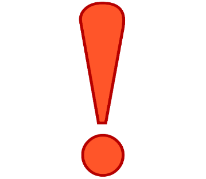 подпункт «а» пункта 49 и пункта 52 Стандартов

(требование о раскрытии информации о размере регулируемой сбытовой надбавки с указанием решения уполномоченного регулирующего органа об установлении тарифа и тарифах для населения)
Раскрывается на официальном сайте в сети «Интернет» не реже одного раза в год
Гарантирующие поставщики
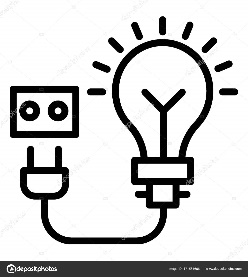 4
Государственный контроль (надзор) в области регулирования тарифов в сфере электроэнергетики
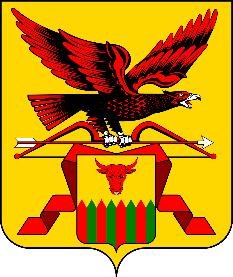 Ответственность за нарушение стандартов раскрытия информации
Статья 9.15 КоАП РФ
Нарушение субъектом оптового рынка электрической энергии и мощности или розничного рынка электрической энергии установленных стандартами раскрытия информации порядка, способов или сроков опубликования информации либо предоставление заведомо ложной информации в печатных изданиях, в которых в соответствии с федеральными законами и законами субъектов Российской Федерации публикуются официальные материалы органов государственной власти, в электронных средствах массовой информации, а также нарушение порядка, способов или сроков предоставления информации по письменному запросу заинтересованных лиц
Штраф: 
на должностных лиц - от 20 000 до 30 000 руб.;
на юридических лиц - от 200 000 до 500 000 руб.
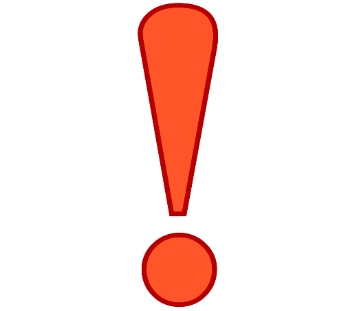 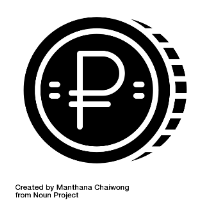 Календарь Стандартов на официальном сайте РСТ Забайкальского края (https://rst.75.ru/deyatel-nost/raskrytie-informacii/v-sfere-elektroenergetiki)
5
Государственный контроль (надзор) в области регулирования тарифов в сфере электроэнергетики в 2023 году
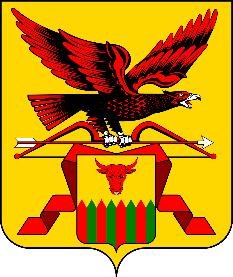 Обоснованность установления и применения цен (тарифов) на услуги по передаче электроэнергии
2022 год 
ПП РФ от 10 марта 2022 года № 336 
введен мораторий (запрет) на проведение плановых проверок и ограничения на внеплановые проверки
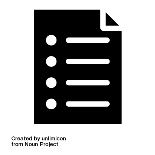 Мораторий (запрет) на проведение плановых проверок и ограничения на внеплановые проверки  продлен на 2023 год
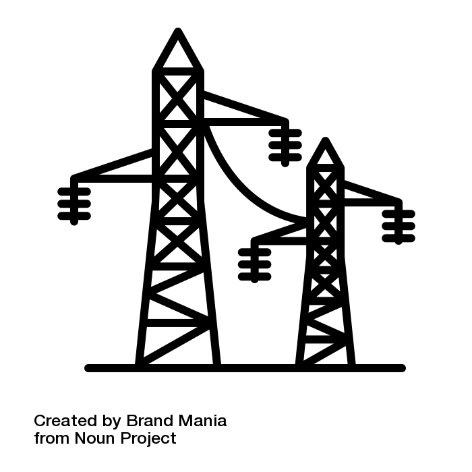 Мораторий (запрет) на проведение плановых проверок и ограничения на внеплановые проверки  продлен на 2024 год
6
Государственный контроль (надзор) в области регулирования тарифов в сфере электроэнергетики
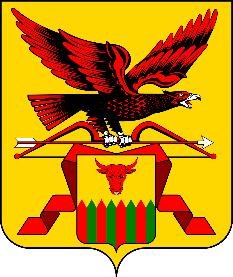 Непредставление или несвоевременное представление сведений (ст. 19.7.1 КоАП РФ)
Тарифная заявка предоставляется ежегодно 
до 1 мая текущего года
Тарифная заявка предоставлена в срок с нарушением требований пункта 9.1 Правил государственного регулирования № 1178
Тарифная заявка предоставлена в срок с соблюдением требований пункта 9.1 Правил государственного регулирования № 1178
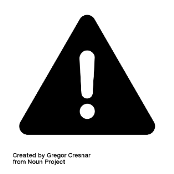 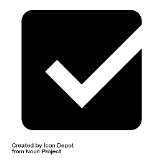 Орган регулирования открывает дело об установлении тарифов
Орган отказывает в открытии дела об установлении тарифов
Привлечение к административной ответственности
ШТРАФ
Должностное лицо: от 3 до 5 тыс. руб.
Юридическое лицо: от 50 до 100 тыс. руб.
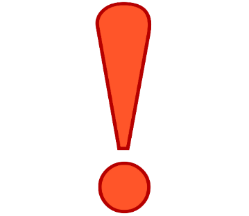 По результатам мониторинга предоставления тарифных заявок на 2024 год 1 энергоснабжающая организация не представила документы
Выдано 
предостережение
7
Государственный контроль (надзор) в области регулирования тарифов в сфере электроэнергетики
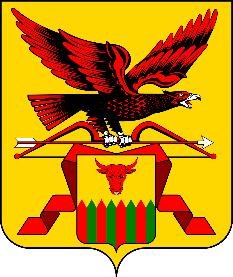 Итоги контрольно- надзорной деятельности за 2023-2024 годы
Поступавшие обращения и жалобы чаще всего касались:

расчета платы за технологическое присоединение к электрическим сетям
плановые проверки не проводились в связи с мораторием
Рассмотрение жалоб и обращений в рамках предварительной проверки является приоритетным!
число административных наказаний (штрафов) – 0
число предостережений – 1
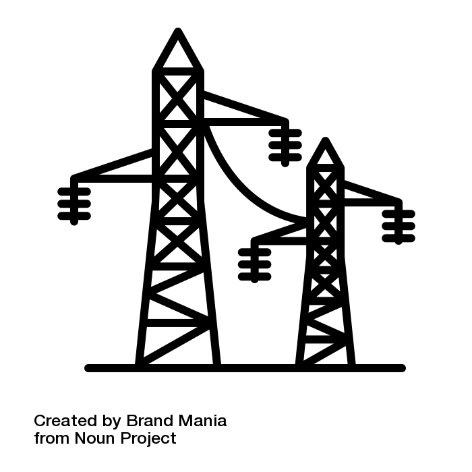 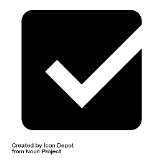 сумма наложенных по итогам проверок штрафов – 0 тыс. руб.
8
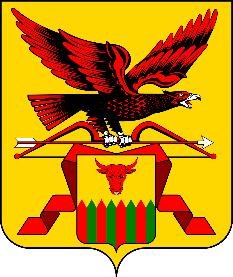 СПАСИБО ЗА ВНИМАНИЕ!
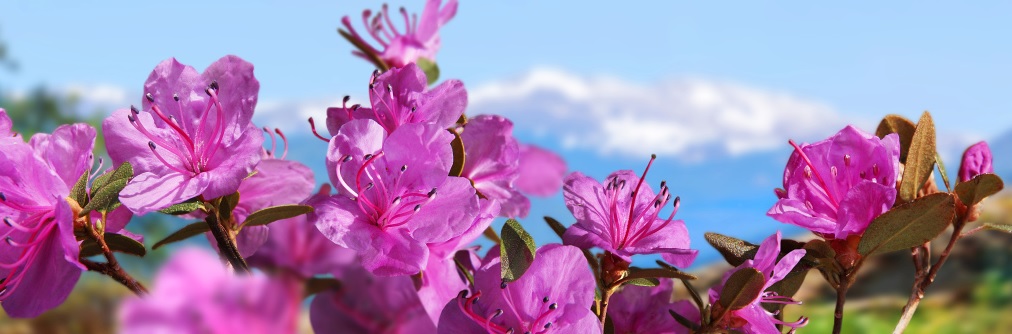 9